ITSS  TRAINING
Router 101 
And 
Networking Basics
You Don’t Need Internet Access to Run
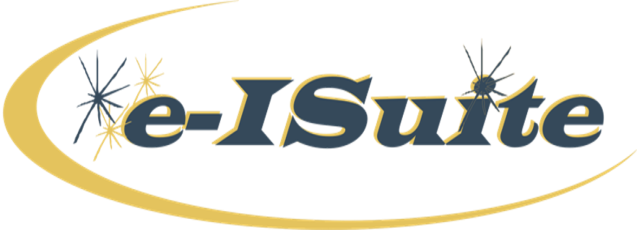 Connect your devices to an Ethernet switch or Router
  Enable DHCP on your router or…
  Set Static IP Addresses on computers and printer if using a switch
  Copy files to a thumb drive for uploads and downloads
To Connect to Another Network or the Internet, You Need a Router
Your Router is ‘THE BOSS’ of 
Your Network
The Router Manages:
Connection to your Internet Service Provider
  IP Addressing via DHCP
  Usually up to 4 Clients
  Security – Firewall
  Wireless Access Point
  And a bunch of other stuff….
Router ports run at 100/1000 Mbps
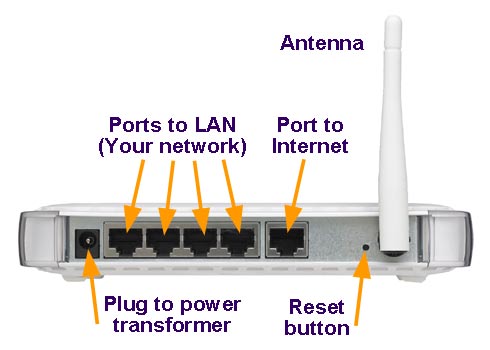 Router Speed Continued
For small networks, the router ports are acceptable
  For larger networks, and for big data users like GIS, connect a Gigabit ethernet switch to increase internal network speed
Simple Network Layout
Ethernet SwitchNotice – No Port to Internet
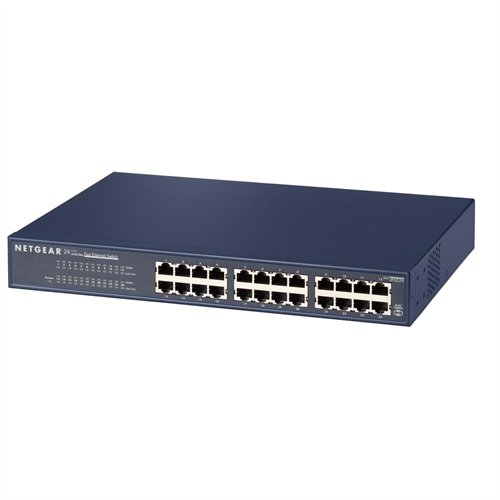 Ethernet Switches
Run at 100 Mbps or 1 Gbps
  Pass data packets to the destination device with no error checking
  Smart enough to know what’s connected to it so cuts router traffic
  Older Hubs are much slower due to 10 Mbps speed and error checking
When you configure a router, be sure to:
Create a new admin password
  Change the Admin Username (if possible)
  Enable the Firewall
  Disable Remote Management
  Disable Wireless until it is needed
  Set WiFi to the highest security that your devices can handle
If you don’t know the router’s address…
Plug your computer into an ethernet port on your router
Make sure your computer is set to receive an IP address automatically
The computer will receive an IP address
At the command prompt:
ipconfig
ipconfig  /release
ipconfig  /renew
ipconfig  /all
ipconfig
ipconfig /release
ipconfig /renew
ipconfig /all
If All That Fails
Go to the manufacturer’s website on another device (hard to do if no internet!) 
  Or dig out the manual
  Reset the router
  Try again
Don’t know the router password?
Use a web browser to access the router setup
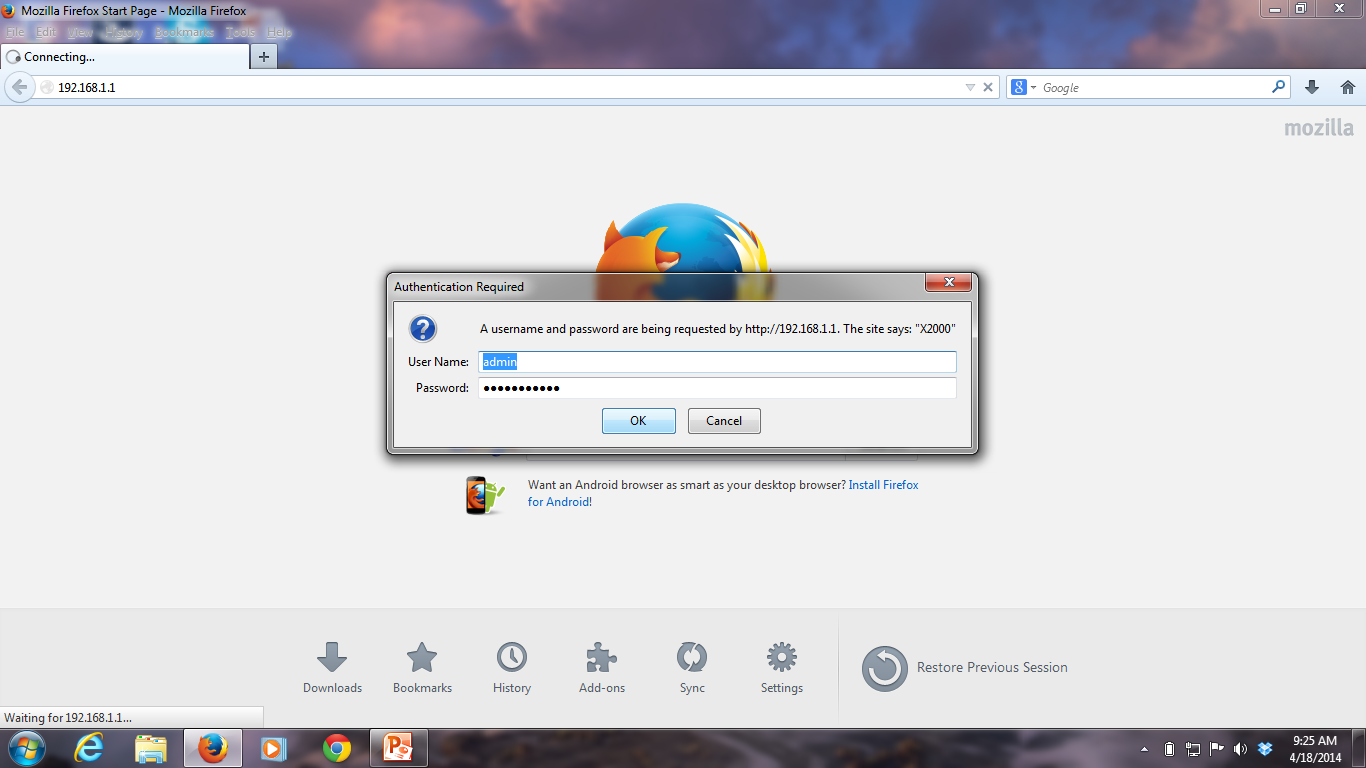 This is the default gateway
Basic Setup
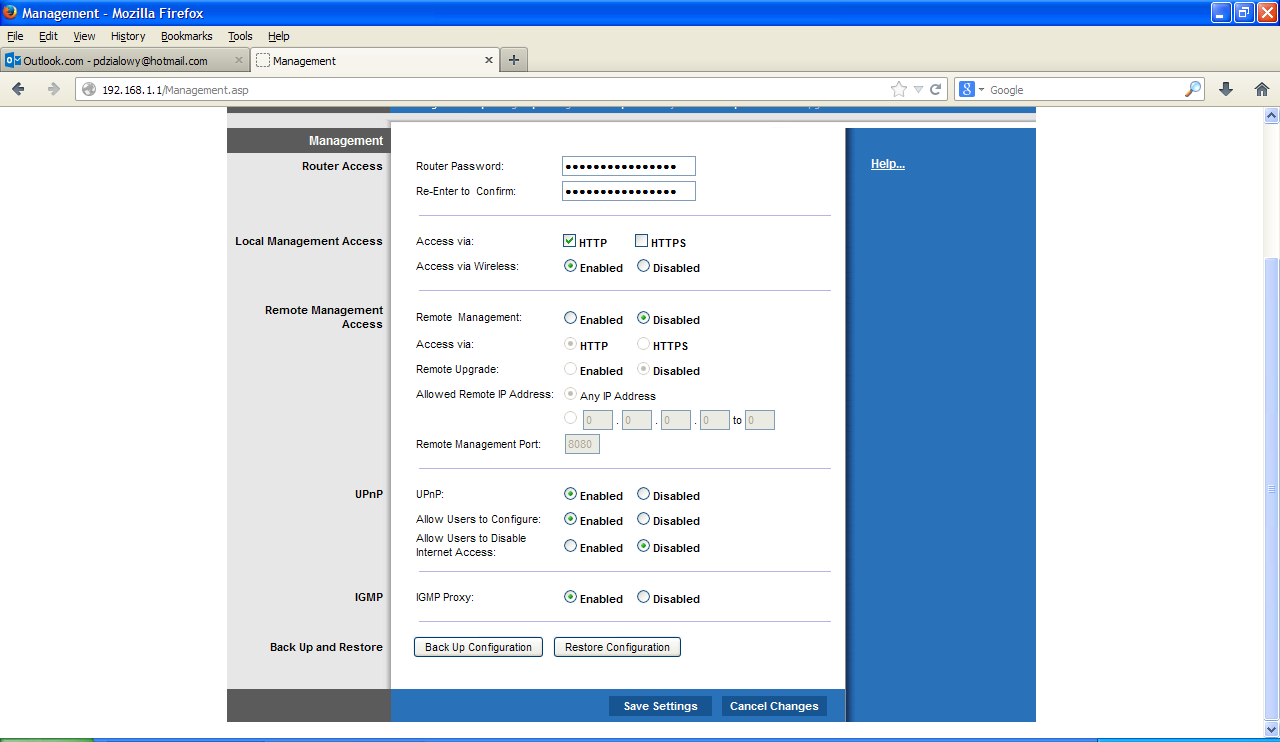 Enable DHCP and choose an IP address Scheme
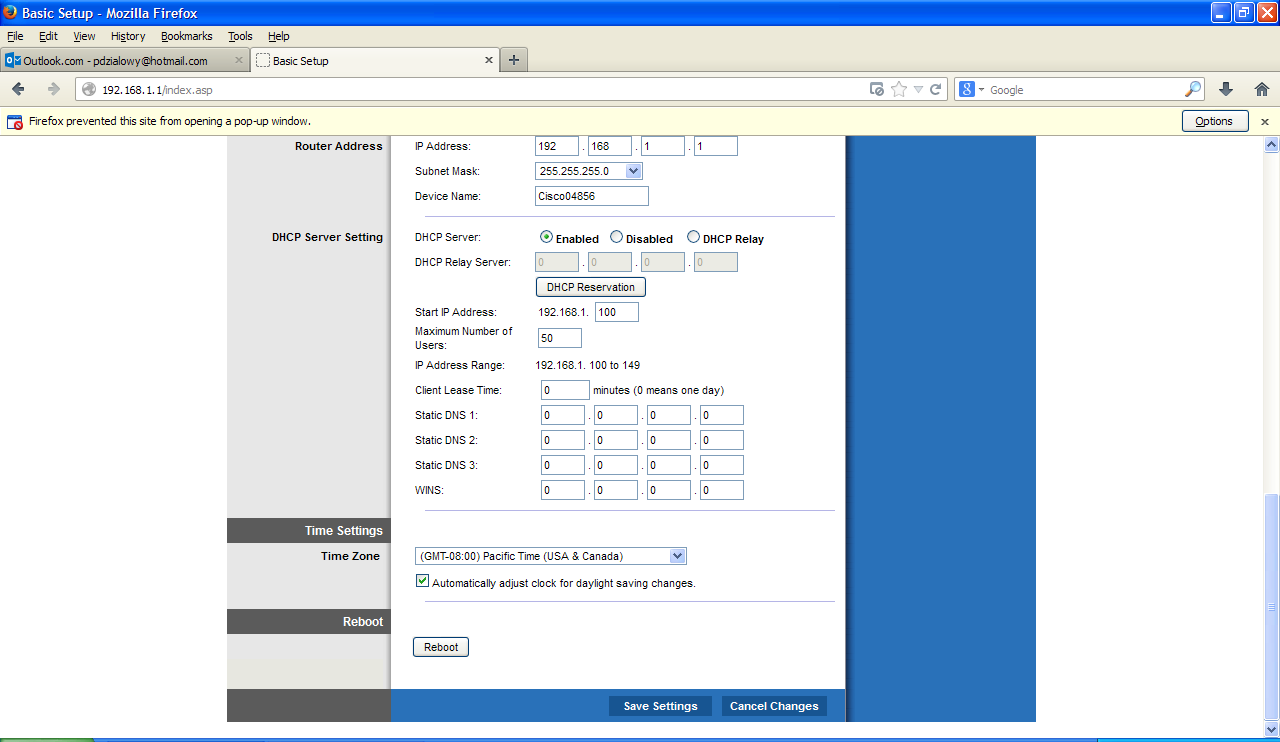 IP Addresses
10.6.3.X  (10.REGION.TEAM.X)
  192.168.2.X

  Best NOT to use 192.168.1.X   --  this can conflict with ISP address handed to your router
Enabling WiFi
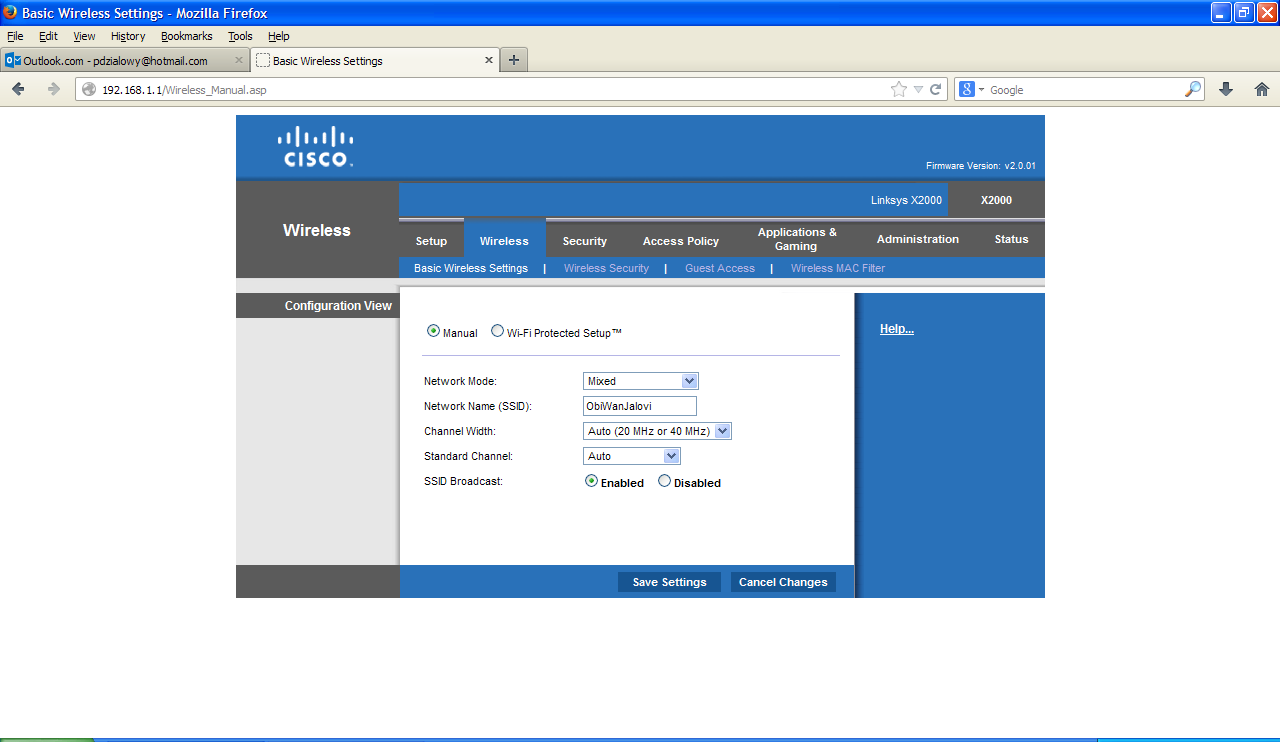 Wireless Security Settings
Wireless Speed Settings
Check the Client Table Often
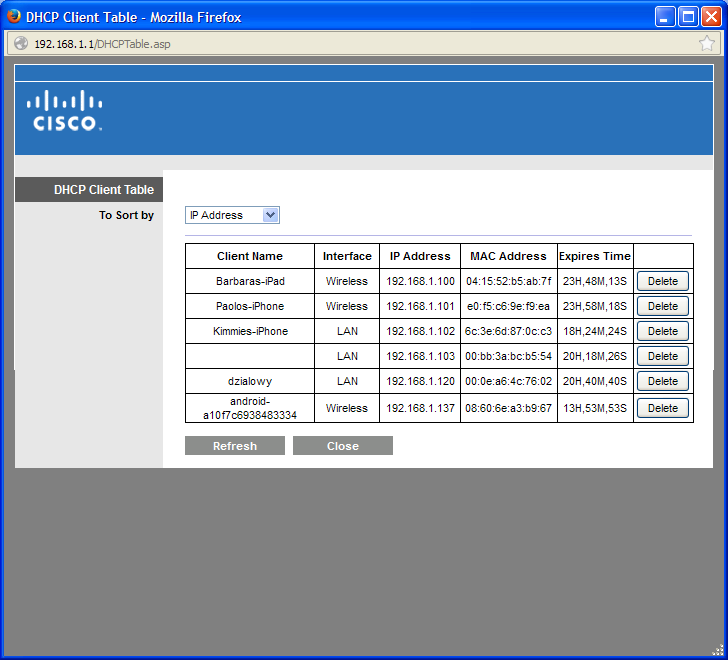 Simple Network Layout
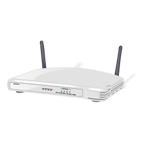 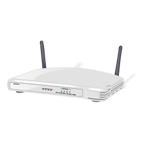 Questions?
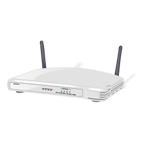